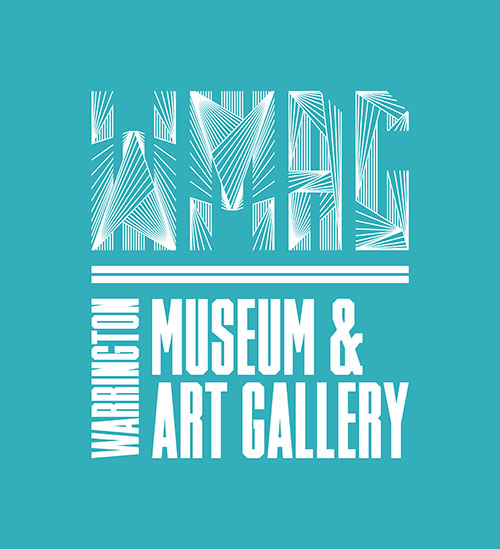 Canned Tuna Art
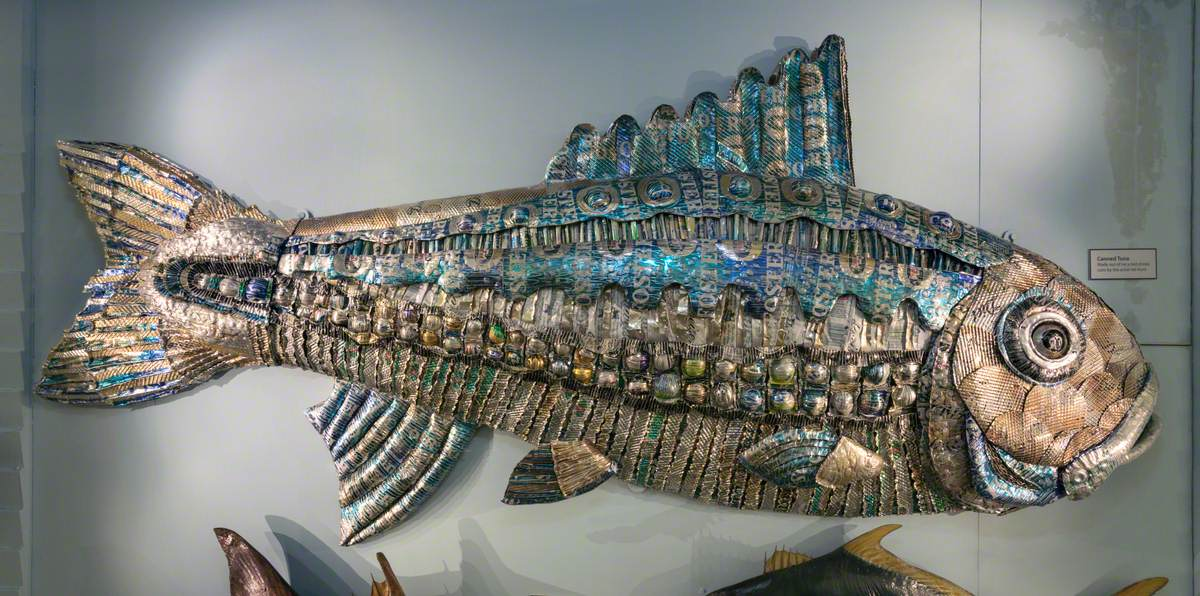 Artist Val Hunt created this piece in 2009 by recycling aluminium drinks cans! It’s on display in the museum in our Fish & Reptile Gallery next to casts of real fish.
Create Your Own Fish!
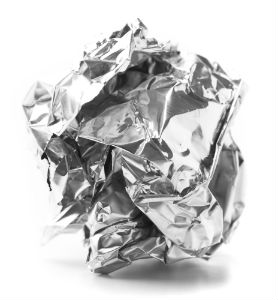 Collect clean, shiny foils from packaging for recycling -I used wrappers from chocolate coins and chocolates,  aluminium foil and a pouch for dishwasher tablets.
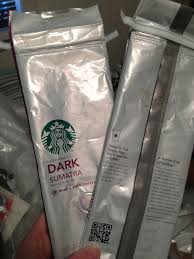 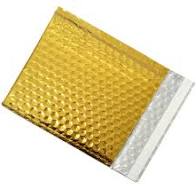 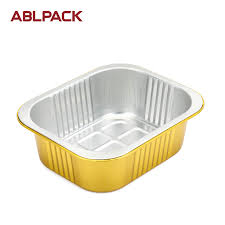 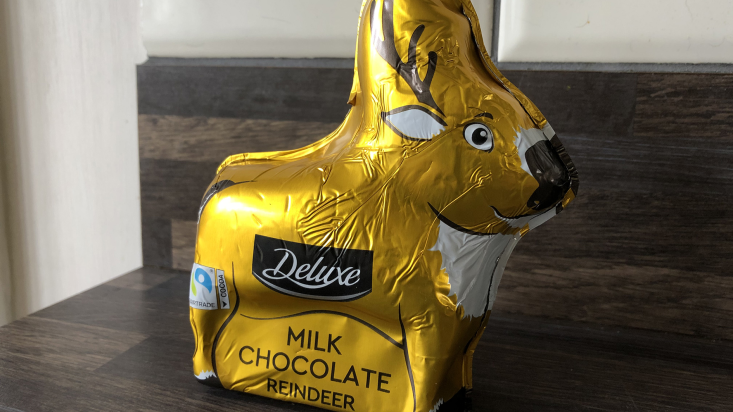 Start with the head
Take a thicker piece of foil like a pie dish to cut into a fish head shape. Build up the eye in layers of twisted foil to make a bulging fish eye. Twist more foil to create the fish’s thick lips.

Glue down onto a piece of plain or blue card. PVA glue is best for sticking the foils.
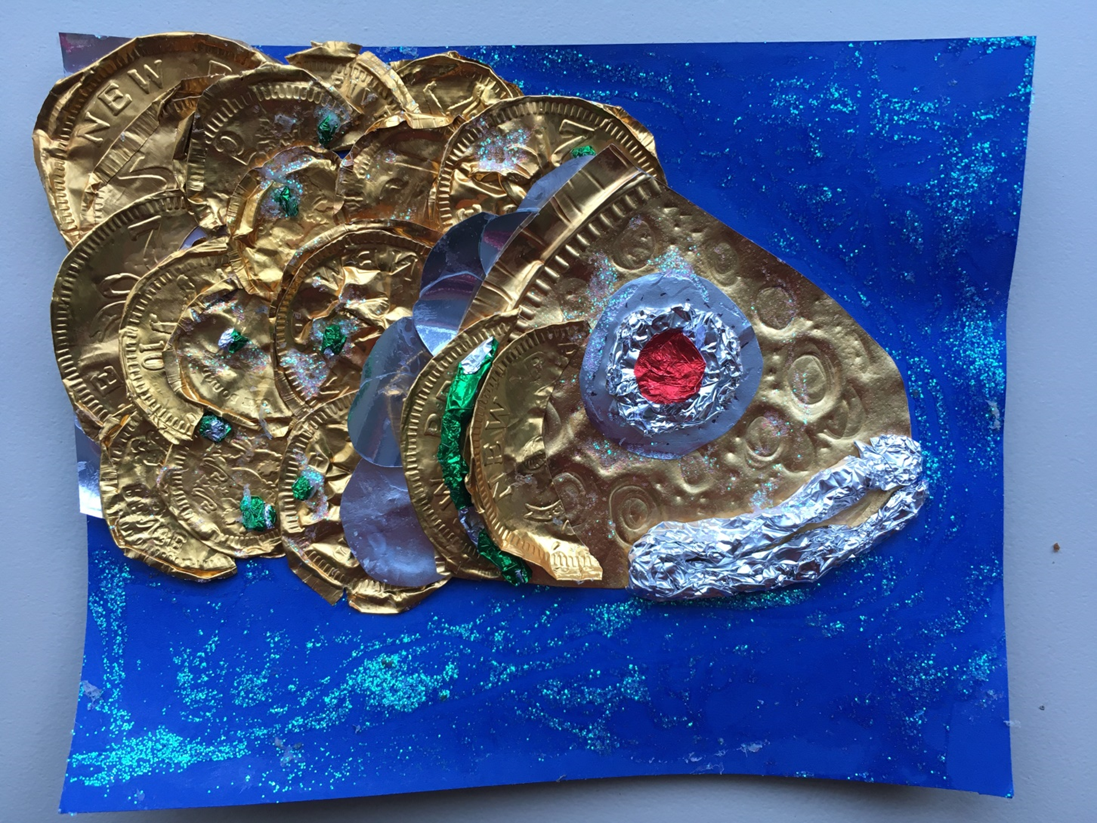 Add Scales
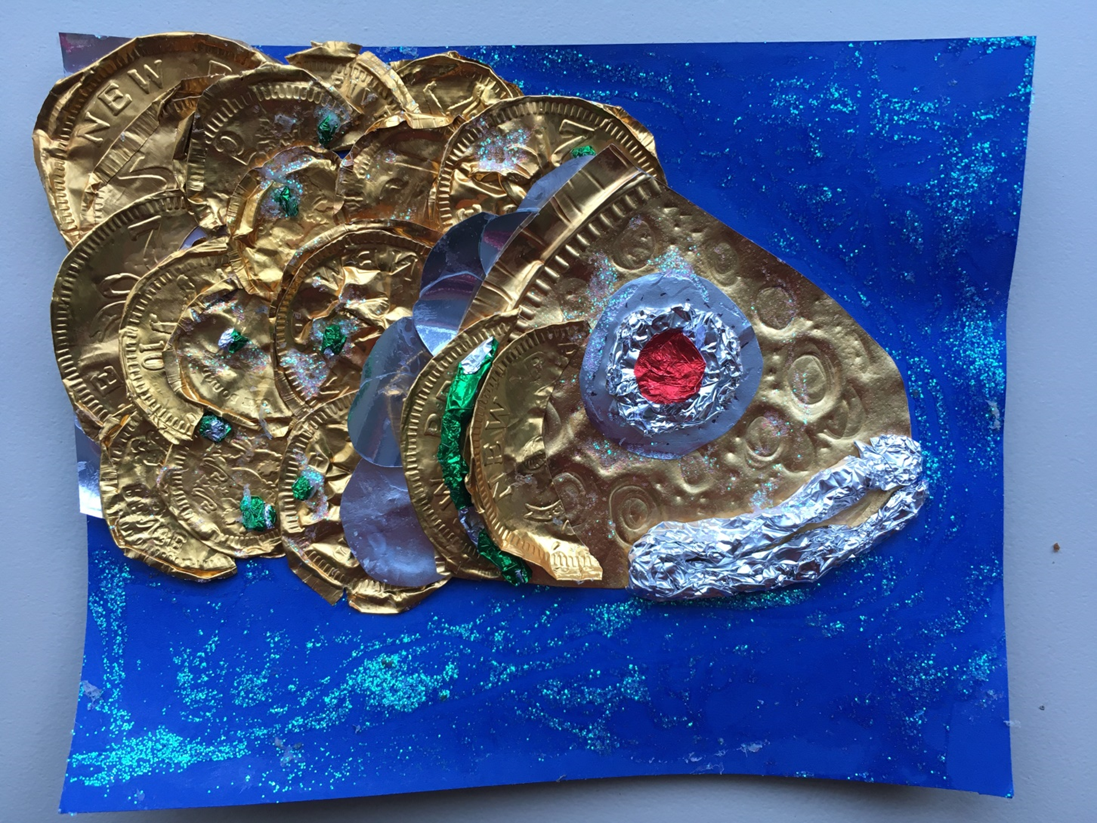 Create circles or oval shapes out of thicker and thinner foils and overlap them. 

Let the shapes stick up a little to make it look more 3d. 

Scrunch up colourful foil pieces to add colour and texture.
Add glitter or glitter glue to create more shimmer!
You could paint the background to create a blue and glittery sea…
You can add extra textures by pressing into the foil using a wooden stick or pencil. This is called  embossing
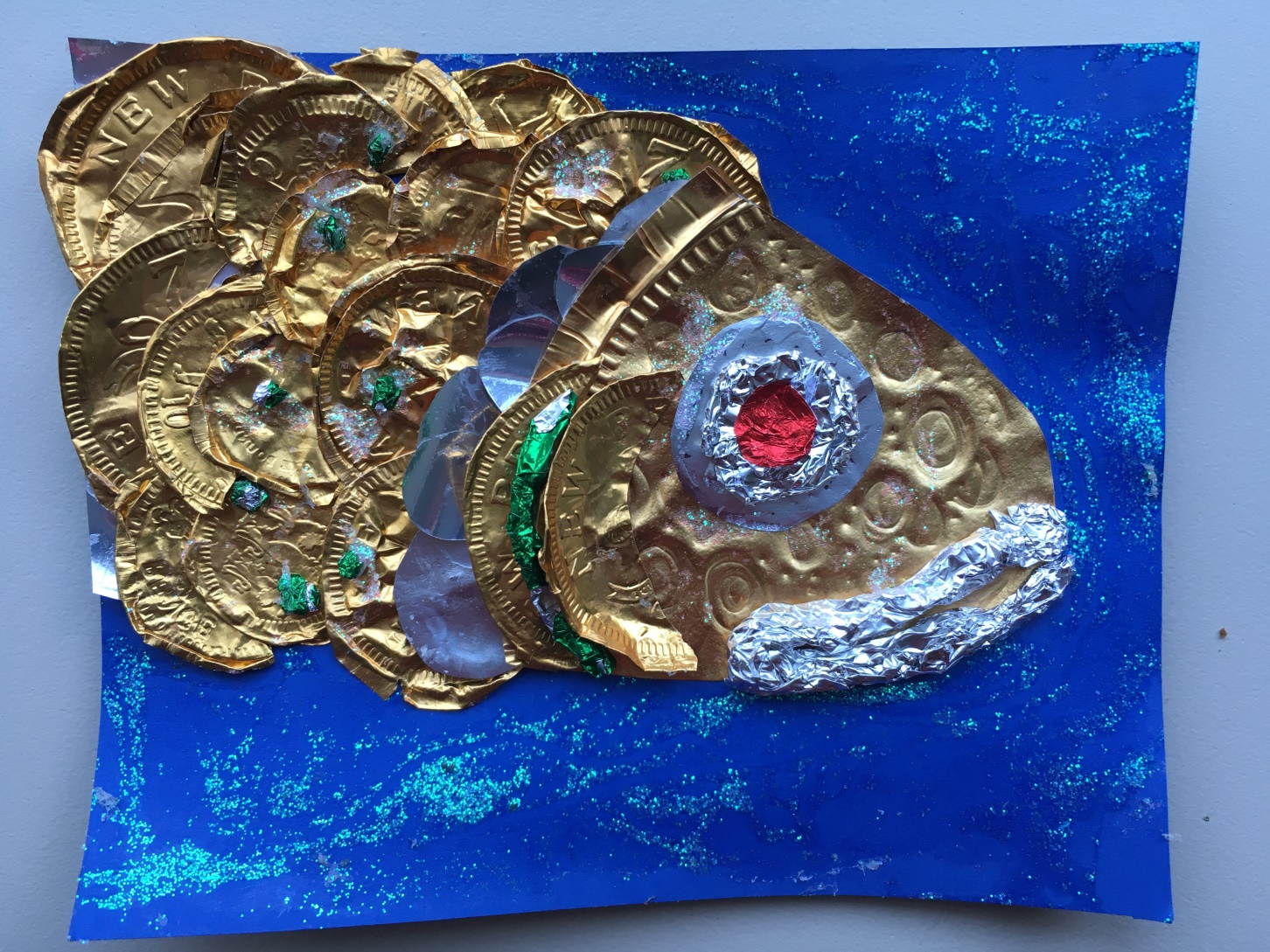